START ZONEDOSSIER DE CANDIDATURE
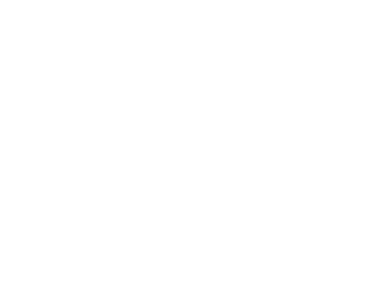 Présentation de ma société
2
28/11/2025
Offre faite aux experts-comptables
3
28/11/2025
Pourquoi je postule à cette animation ?
4
28/11/2025
Valeur ajoutée pour les congressistes
5
28/11/2025
Autres éléments
PowerPoint, plaquette, vidéo … que vous jugerez utiles de joindre à votre candidature.

 …
 …
 …
6
28/11/2025